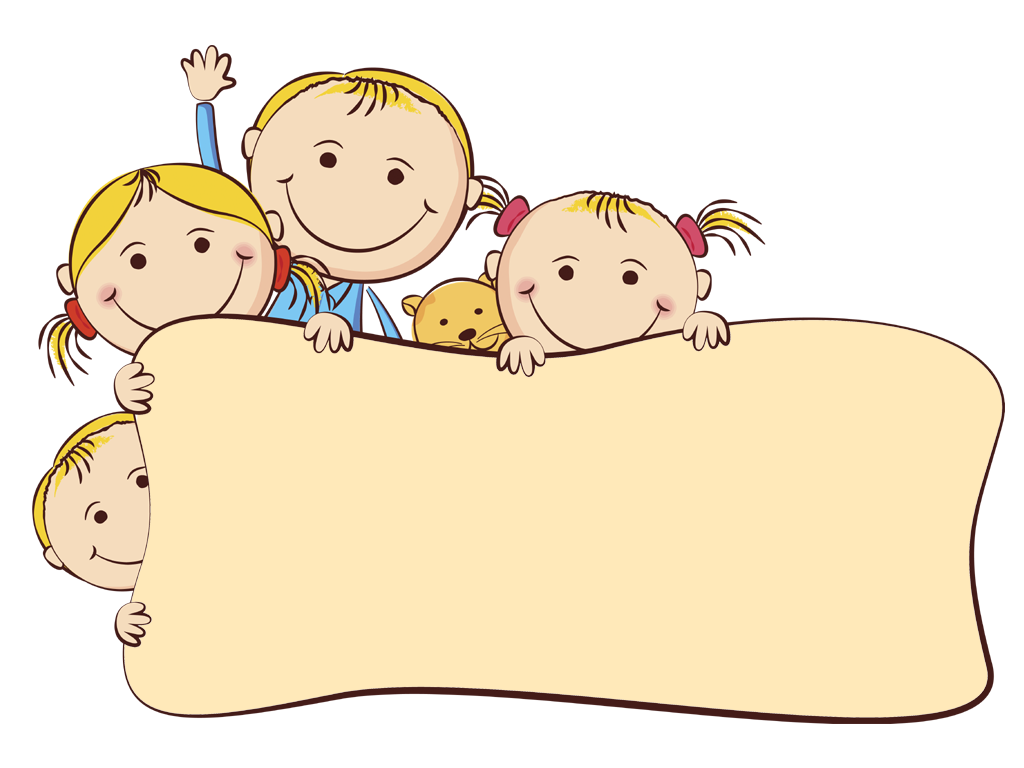 «Диагностика представлений дошкольников о безопасной жизнедеятельности.»
ЗАДАЧИ:
Определить те знания и  представления, которые имеются у ребёнка; выявить умения и навыки дошкольников по формированию начальных основ безопасности жизнедеятельности.
ЦЕЛЬ:
Воспитание у ребенка знаний и навыков умения быстро и правильно действовать в различных неожиданных жизненных ситуациях, самостоятельности и ответственности за свое поведение, желание сохранять и укреплять своё здоровье
“Образование уменьшает число опасностей, угрожающих нашей жизни, уменьшает число причин страха и, давая возможность измерить опасность и определить ее последствия, уменьшает напряженность страха ввиду этих опасностей”. 
                                                                                                       К. Д.Ушинский
Безопасность жизнедеятельности представляет серьёзную проблему современности и включает в себя решение трёх основных задач:
Идентификация опасностей, распознавание их и их источников;
Разработка предупредительных мер;
Ликвидация возможных последствий.
 Формула безопасности гласит: 
предвидеть опасность; 
при возможности избегать;
при необходимости действовать.
Можно для себя выделить ряд всевозможных опасностей, связанных с местом пребывания ребёнка:
Опасности дома;
Опасности на улице;
Опасности на природе;
Опасности в общении с незнакомыми людьми.
По каждому направлению в детском саду ведётся работа во всех возрастных группах. Оснащение методической литературой богатое, что даёт возможность в полной мере охватить всевозможные угрозы жизни  ребёнка, возможности нанесения ущерба его здоровью. Разрабатываются планы работы  по ОБЖ на учебный год, где раскрываются основные темы и содержание работы по обучению детей безопасному поведению. 
 Этап уточнения и систематизации знаний дошкольников о правилах безопасного поведения в быту проводится преимущественно через дидактические игры;
Этап усвоения умений безопасности жизнедеятельности через имитирование действий с бытовыми объектами и моделирования возможных угрожающих ситуаций обращения с ними;
Этап практикованные действий с доступными потенциально опасными предметами быта. План  разрабатывается на основе содержания работы с детьми по правилам безопасного поведения, затрагивает все виды опасности окружающего мира: 
“Ребенок и другие люди”, 
“Ребенок и природа”, 
“Ребенок дома”,
“Здоровье ребенка”,
“Эмоциональное благополучие ребенка”, 
“Ребенок на улице”.
Определяя основное содержание и направление развития детей, составители программы оставляют за каждым дошкольным учреждением право на использование различных форм и методов организации обучения с учетом индивидуальных и возрастных особенностей детей, социальных различий, своеобразия домашних и бытовых условий, а также общей социально-экономической и криминогенной ситуации; при этом основным ориентиром должен стать учет жизненного опыта детей, особенностей их поведения, предпочтений. Чтобы понять, что именно дети знают, думают, чувствуют, можно использовать беседы, дискуссии, что позволит избежать передачи уже известных им знаний или таких, которые они пока не могут использовать из-за их непонятности или удаленности от реальной жизни. В то же время, опираясь на уже имеющиеся у детей знания и представления, взрослые смогут выделить направления, по которым необходимо провести специальное обучение, и выбрать адекватную методику (занятие, игра, чтение, беседа, мультфильм).
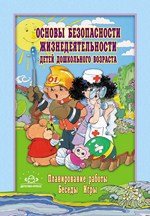 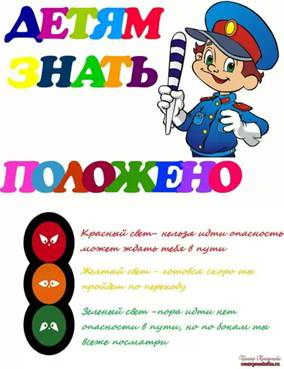 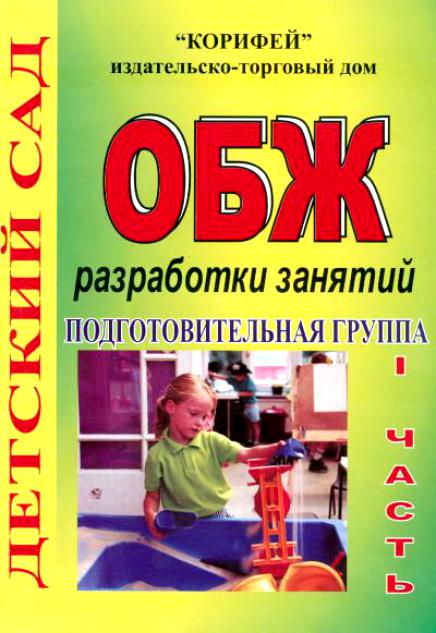 Тема 1. Ребенок и другие люди
Беседы: «Кто ты незнакомец», «Однажды на улице»;
обсуждение конкретных ситуаций;
дидактические игры: «Как избежать неприятностей», «Разложи по порядку».
Ребенок должен понимать, что именно может быть опасным в общении с другими людьми. Воспитатель рассказывает об опасности контактов с незнакомыми взрослыми, учитывая, что у детей собственные представления о том, какие взрослые могут быть опасными, а какие нет. Большинство детей считает, что опасными являются люди с неприятной внешностью или неопрятно одетые. Можно использовать примеры из знакомых сказок и литературных произведений (например, злая мачеха посылает свою служанку, которая прикинулась доброй старушкой и дала царевне отравленное яблоко в "Сказке о мертвой царевне и о семи богатырях" А. С. Пушкина. Зо­лушка была одета в лохмотья, испачкана сажей и золой, но была доброй. Чудище в "Аленьком цветочке" оказалось добрым заколдованным принцем). 
Следует рассмотреть и обсудить возможные ситуации насильственного поведения со стороны взрослого (хватает за руку, берет на руки, затаскивает в машину) и объяснить детям, как следует вести себя в подобных ситуациях. Защитное поведение целесообразно отрабатывать в ходе специальных тренингов. Дети должны знать, что им надо громко кричать, призывая на помощь и привлекая внимание окружающих: "На помощь, помогите, чужой человек". Цель педагога - научить детей, прежде всего застенчивых, робких, неуверенных в себе, как себя вести, чтобы окружающие поняли, что совершается насилие, и не спутали его с обычными детскими капризами.
Необходимо разъяснить детям, что опасности могут подстеречь их не только на улице, но и дома, поэтому нельзя входить в подъезд одному, без родителей или знакомых взрослых, нельзя открывать дверь чужим, даже если у незнакомого человека ласковый голос или он представляется знакомым родителей, знает, как их зовут, и действует якобы от их имени. 
Целесообразно разыграть разные ситуации: ребенок дома один; ребенок дома с друзьями, братьями, сестрами; ребенок дома со взрослыми. В игровой тренинг следует включить разного рода "уговоры", привлекательные обещания. Возможные реальные ситуации могут подкрепляться соответствующими сказочными сюжетами, например "Волк и семеро козлят".
Можно ли пускать в дом незнакомых людей? Почему?
Если к тебе подошёл незнакомый человек и предложил тебе конфету или пойти с ним куда нибудь, как ты себя будешь вести?
- Если ты потерялся как нужно себя вести?
Высокий уровень – ребёнок сам рассказывает правила поведения при встрече с незнакомыми людьми.
Средний уровень – рассказывает не полными ответами.
Низкий уровень - отвечает с помощью наводящих вопросов.
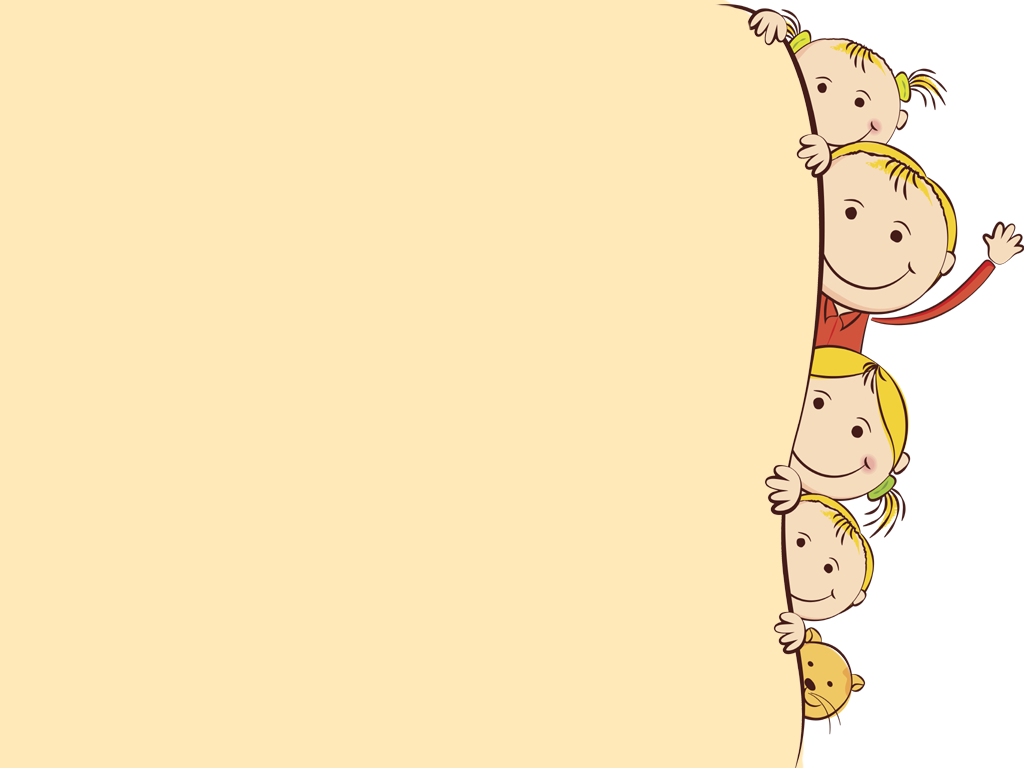 Тема 2. Ребенок и природа
Беседы по картинкам, плакатам; наблюдения на участке во время прогулок и во время экскурсий;
 дидактические игры: «Как избежать неприятностей в природе», «Кто, где живёт» (про насекомых), «Распутай путаницу» (ядовитые растения, грибы, ягоды).
Следует познакомить детей с проблемами загрязнения окружающей среды, объяснить, как ухудшение экологических условий сказывается на человеке и живой природе.
Ухудшение экологической ситуации представляет определенную угрозу здоровью человека. Необходимо объяснить детям, что выполнение привычных требований взрослых (пей кипяченую воду, мой фрукты и овощи, мой руки перед едой) в наши дни может уберечь от болезней, а иногда и спасти жизнь.С детьми старшего дошкольного возраста целесообразно организовать опыты с микроскопом, лупой, фильтрами для наглядной демонстрации того, что содержится в воде. Это способствует формированию чувства брезгливости к "грязной" воде.
Необходимо объяснить детям, что можно делать и чего нельзя делать при контактах с животными. Например, можно кормить бездомных собак и кошек, но нельзя их трогать и брать на руки.Воспитатель должен рассказать детям о ядовитых растениях, которые растут в лесу, на полях и лугах и которые нужно знать каждому. Для ознакомления с этими растениями можно использовать картинки, наглядные материалы, детям следует объяснить, что надо быть осторожными и отучиться от вредной привычки пробовать все подряд (ягоды, травинки), так как в результате ухудшающейся экологической обстановки, например кислотных дождей, опасным может оказаться даже неядовитое растение.
Для закрепления этих правил полезно использовать настольные игры-классификации, игры с мячом в "съедобное-несъедобное" , соответствующий наглядный материал, а в летний сезон прогулки в лес, на природу.
- Какие опасности могут подстерегать в лесу? Что делать если заблудился? Где можно прятаться во время грозы?
- Как нужно вести себя на воде летом? Зимой? Как нужно пользоваться водой?
- Каких насекомых ты знаешь? Где они живут? Можно ли их трогать? Почему?
- Можно ли гладить бездомную кошку или собаку? Почему? Что нельзя делать при общении с кошкой или собакой?
- Какие лекарственные растения ты знаешь? Какие ядовитые? Назови съедобные грибы. Назови несъедобные грибы.
Высокий уровень – рассказывает правила поведения на природе; на воде; правила пользования водой; как вести себя при встрече с насекомыми и бездомными животными. Различает лекарственные растения от ядовитых; съедобные грибы от несъедобных.
Средний уровень – отвечает на вопросы не полными ответами.
Низкий уровень - отвечает на вопросы с помощью наводящих вопросов воспитателя.
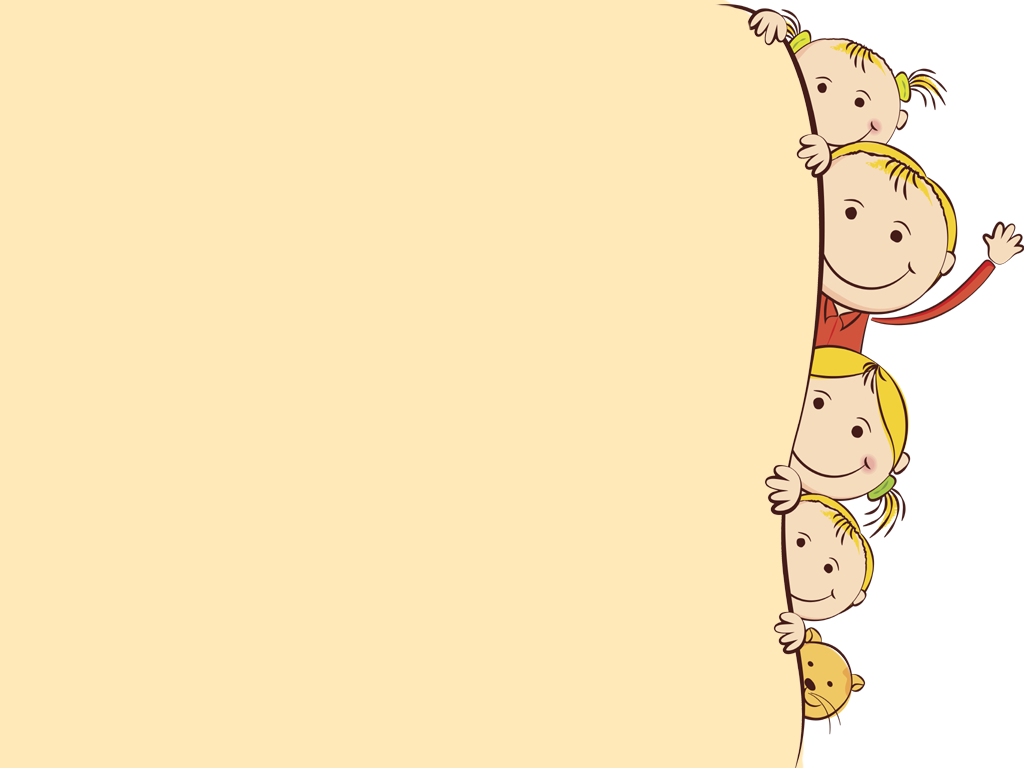 Тема 3. Ребенок дома
Занятие-практикум «Спешим на помощь»; дидактические игры: «Как избежать неприятностей дома», «Кто поможет?», «Скорая помощь», «Помогите милиция!».
Предметы домашнего быта, которые являются источниками потенциальной опасности для детей, делятся на три группы:
- предметы, которыми категорически запрещается пользоваться (спички, газовые плиты, печка, электрические розетки, включенные электроприборы);
- предметы, с которыми, в зависимости от возраста детей, нужно научить правильно обращаться (иголка, ножницы, нож);
- предметы, которые взрослые должны хранить в недоступных для детей местах (бытовая химия, лекарства, спиртные напитки, сигареты, пищевые кислоты, режуще-колющие инструменты).
Ребенок должен усвоить, что предметами первой группы могут пользоваться только взрослые. Здесь, как нигде, уместны прямые запреты. Ребенок ни при каких обстоятельствах не должен самостоятельно зажигать спички, включать плиту, прикасаться к включенным электрическим приборам. При необходимости прямые запреты могут дополняться объяснениями, примерами из литературных произведений (например, "Кошкин дом" С. Маршака), играми-драматизациями.
Чтобы научить детей пользовать­ся предметами второй группы, необходимо организовать специальные обучающие занятия по выработке соответствующих навыков (в зависимости от возраста детей).
Проблемы безопасности детей в связи с предметами третьей группы и правила их хранения являются содержанием работы педагогов с родителями
Какие опасные предметы могут находиться в доме? Почему нельзя ими пользоваться? Кто работает в службе скорой помощи? Зачем нужна эта служба?
Высокий уровень – сам рассказывает об опасных предметах в доме и почему нельзя ими пользоваться; о службе скорой помощи.
Средний уровень – только называет предметы домашнего быта, которыми нельзя пользоваться, не объясняя почему.
Низкий уровень – отвечает на вопросы с помощью наводящих вопросов воспитателя
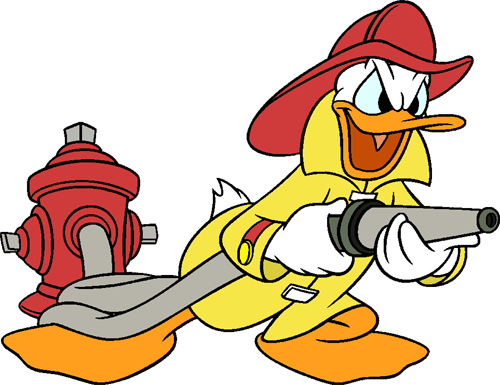 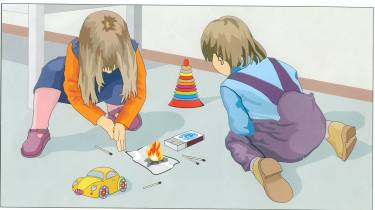 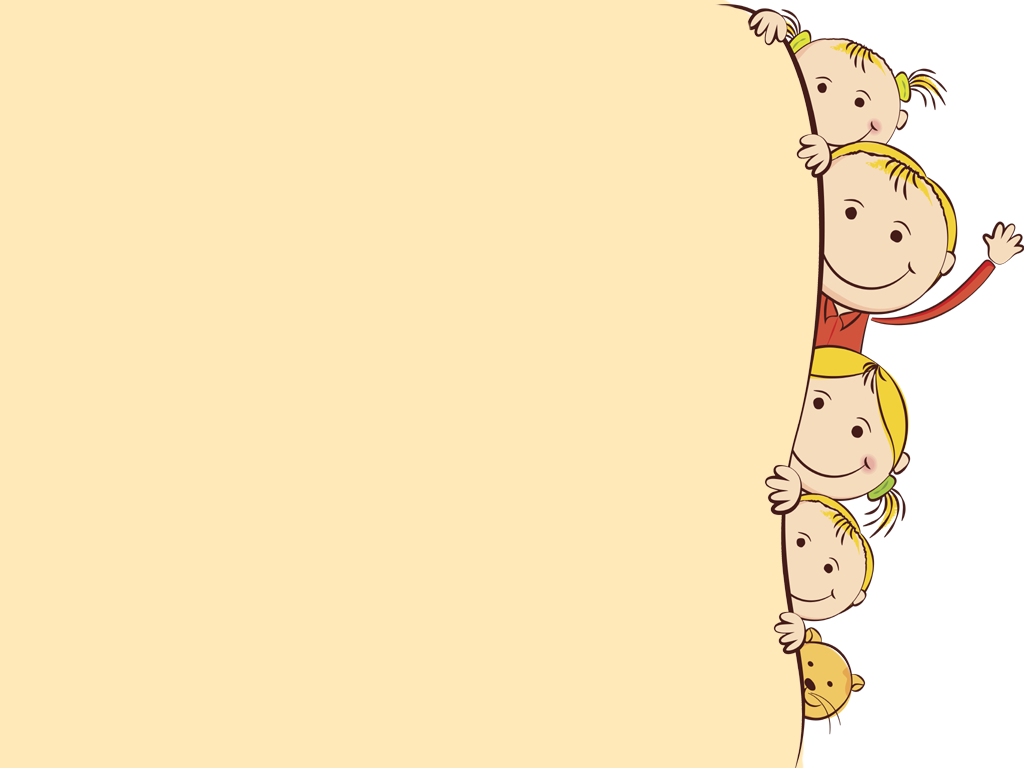 Тема 4. Ребенок на улицах города
Занятие-практикум «Мы пешеходы»; сюжетно-ролевые игры: «Милиционер-регулировщик», «Водитель и пассажиры»;дидактические игры: «Большая безопасная прогулка», «Дорожные знаки», «Найди ошибку».
Педагог знакомит детей с правилами поведения на улицах города: рассказывает о правилах дорожного движения; объясняет, для чего предназначены тротуар, проезжая часть, перекресток, какие виды транспорта можно увидеть на улицах города: беседует с детьми о том, часто ли они бывают на улице, названия каких машин знают, почему нельзя выходить на улицу без взрослых, играть на тротуаре. Для иллюстрации используются рассказы из жизни, специально подобранные сюжеты. Например, о том, как дети зимой катались на санках с горки, один мальчик выехал на проезжую часть, машина не успела затормозить и наехала на мальчика, его увезли в больницу с травмой ноги, ему было очень больно. Дети играли в мяч рядом с проселочной дорогой, машин не было, и они вышли на середину дороги, вдруг из-за поворота показался грузовик, дети едва успели отбежать, а мяч попал под колеса и лопнул.
Педагог предлагает детям привести аналогичные примеры и разыграть ситуации правильного и неправильного поведения на улице. Можно также предложить детям ситуации-загадки: педагог описывает какую-либо ситуацию, дети ее оценивают и обосновывают свою оценку в процессе общего обсуждения. Педагогу не следует торопиться с собственной оценкой. Лучше, если он ненавязчиво направит обсуждение детей в нужное русло, задавая вопросы типа "А если в этот момент из-за угла появится машина, что тогда?".
Педагог рассказывает детям о том, как следует переходить дорогу, знакомит их с пешеходным маршрутом (переход "зебра", светофор, "островок безопасности"). Детей старшего дошкольного возраста необходимо научить различать дорожные знаки, предназначенные для водителей и пешеходов. Их знакомят с предупреждающими знаками ("Дети", "Пешеходный переход"); запрещающими ("Въезд запрещен", "Подача звукового сигнала запрещена"); предписывающими ("Движение прямо", "Движение направо"); информационно-указательными ("Место остановки автобуса", "Пешеходный переход", "Подземный пешеходный переход"). Объясняют, что означает каждый знак, разыгрывают дорожные ситуации с помощью макета города со светофорами, автомобилями, пешеходами.
Необходимо познакомить детей с правилами езды на велосипеде:
ездить на велосипеде в городе можно только там, где нет автомобилей (на закрытых площадках и в других безопасных местах): маленькие дети должны кататься на велосипеде только в присутствии взрослых; детям старшего возраста даже в присутствии взрослых не следует ездить на велосипеде по тротуару, так как они будут мешать пешеходам, могут наехать на маленького ребенка, сбить пожилого человека, толкнуть коляску с малышом. Детям можно предложить рассмотреть различные ситуации, изображенные на картинках, рассказать о случаях, которые происходили с ними, их знакомыми, друзьями.
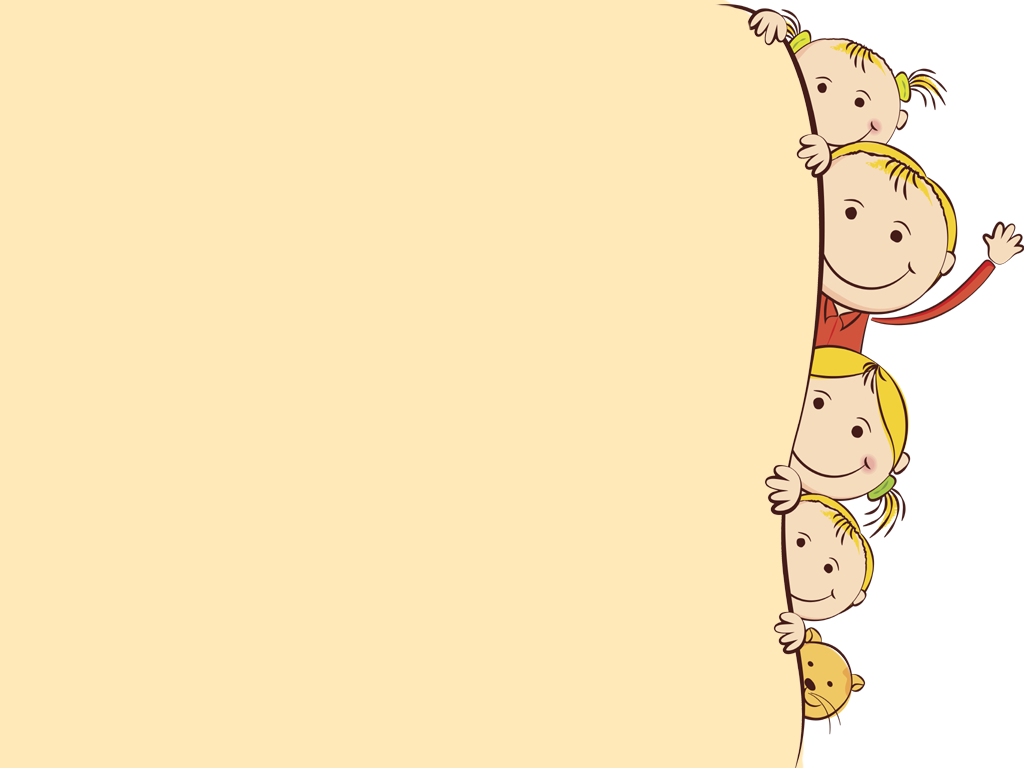 Педагог знакомит детей с правилами поведения в транспорте. Объясняет, что входить в автобус, трамвай, троллейбус нужно через заднюю дверь, а выходить через переднюю; маленькие дети и пожилые люди могут входить и через перед­нюю дверь; маленьким детям без родителей нельзя ездить в транспорте. Разговаривать надо тихо, чтобы не мешать другим. Нельзя стоять у дверей - это мешает входу и выходу пассажиров. Нельзя высовываться и выставлять руки в открытые окна. Принято уступать место пожилым людям, пассажирам с маленькими детьми, инвалидам.
Педагоги проводят с детьми беседу о том, куда они ездили с родителями, на каком виде транспорта, как они себя вели, почему нельзя ездить без взрослых. Можно организовать игру "Поездка в автобусе". Дети вместе с педагогом с помощью стульев, подушек, модулей оборудуют салон автобуса (троллейбуса, трамвая) и обыгрывают различные ситуации, распределяя роли: водитель ведет автобус, объявляет остановки; контролер проверяет билеты; пассажиры стоят на остановке, входят в салон и выходят из него с детьми (куклами), вежливо обращаются друг к другу ("Вы выходите на следующей остановке?", "Разрешите пройти"), уступают место маленьким детям и пожилым людям.
Детям рассказывают о работе милиционеров-регулировщиков, которые следят за порядком на тех перекрестках, где нет светофора. Они подают жезлом (палочкой, окрашенной в черно-белые полоски) коман­ды, кому стоять, кому идти или ехать. Вечером внутри жезла загорается лампочка, и он хорошо виден. Регулировщик поднимает правую руку с жезлом вверх это соответствует желтому сигналу светофора. Регулировщик стоит лицом или спиной - это соответствует красному сигналу. Повернулся боком - можно идти как на зеленый свет светофора.
Педагоги знакомят детей с работой Государственной инспекцией по безопасности движения (ГИБДД). Инспектора ГИБДД стоят на постах, патрулируют на автомобилях, мотоциклах, вертолетах. Они внимательно следят за движением на дорогах, за тем, чтобы водители не превышали скорость движения, соблюдали правила, чтобы движение транспорта и пешеходов было безопасным. Детям показывают картинки с изображением патрульной машины ГИБДД, вертолета, постов ГИБДД. Организуют игры на сюжеты, отражающие работу ГИБДД
Что такое улица? Кого называют пешеходом? Кто такие пассажиры?
 -Что такое проезжая часть? Где должны ходить пешеходы?  Где нужно переходить дорогу? Что обозначают сигналы светофора?
-Как нужно вести себя в транспорте?
- Кто и как следит за порядком на дороге?
Высокий уровень – ребёнок сам называет правила поведения на дороге, во дворе, в транспорте; различает знаки пешеходного перехода. Рассказывает о профессии регулировщика.
Средний уровень – отвечает на вопросы, затрудняясь.
Низкий уровень – отвечает на вопросы с помощью воспитателя.
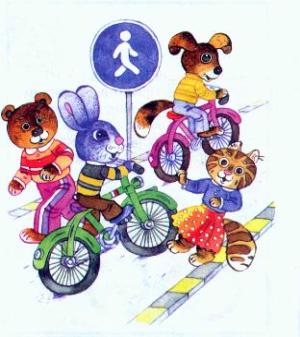 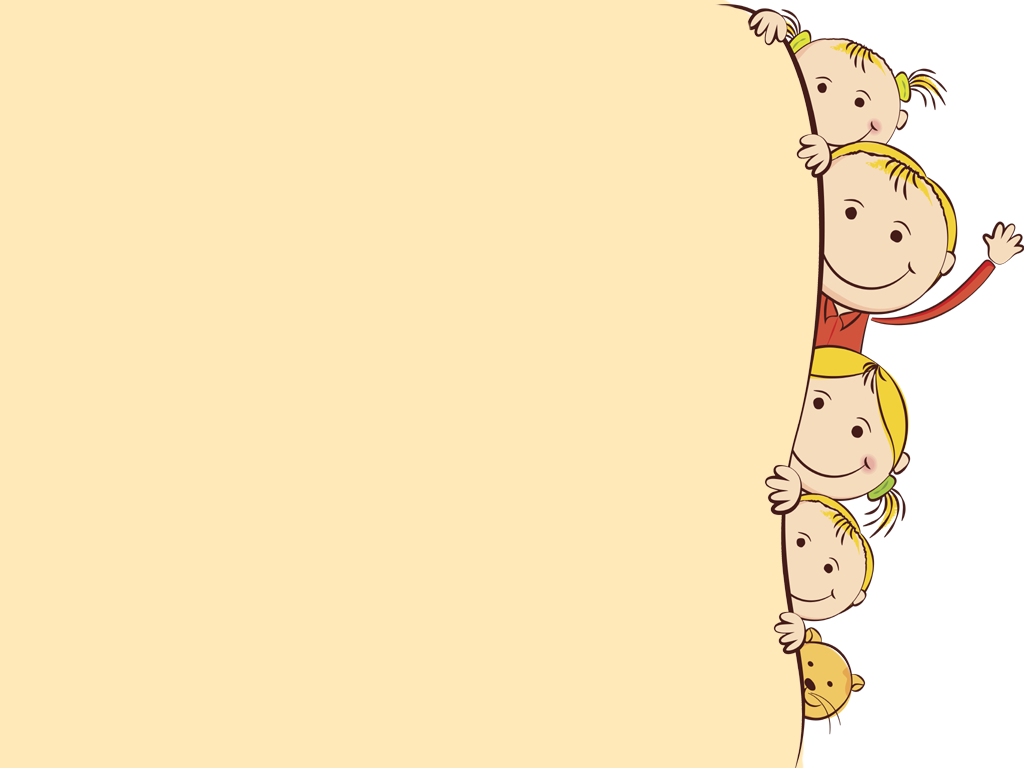 Диагностика позволяет нам выявить уровень знаний детей по основам безопасности жизнедеятельности и в соответствии с этими результатами скоординировать работу по формированию навыков безопасного поведения у детей старшего дошкольного возраста в быту.
Безопасность жизнедеятельности напрямую связана со всеми сторонами жизни человека, со всеми аспектами человеческого бытия, находит проявление в хозяйственной, трудовой, нравственной, политической, правовой, экономической и других сферах жизни. Весь комплекс проводимых мероприятий по безопасности показывает на практике взаимосвязь всей жизнедеятельности детей. Чем активнее работает ДОУ, где все дети заняты, под присмотром взрослых, принимают активное участие в жизни, где музыка, танец, пение, подвижные игры, хорошее настроение детей - все это благотворно влияет на снижение заболеваемости и травматизма, на психофизический статус ребёнка.
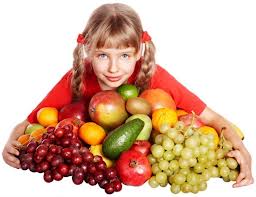 Используемая литература:
«Безопасность»  Н.Н.  Авдеева , Н.Л. Князева - СПб: «Детство – Пресс», 2004.
«Из опыта работы» Т. Ф. Саулина,
«Твоя безопасность» К. Ю. Белая М – Просвещение 2000. «Учим дошкольников думать. Игры, занятия, диагностика»
А. М. Щетинина
«Про правила дорожного движения»  С. Волков 
«Правила дорожного движения» Н.А. Извекова
«Тайны дорожных знаков» А.М.Кривицкая
Спасибо за внимание!